An analysis of maximizing Search & Send Participation
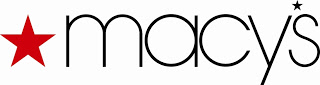 July 2013
By: Kara Jewell
“We are committed to leading in the adoption of technology that resonates with customers. In particular, we are using technology in our stores to mirror the online shopping experience, and adding functionality and content online to provide customers with additional assistance in product selection. The ultimate goal of our omni-channel strategy is to build deeper relationships with customers and ensure Macy's and Bloomingdale's products are accessible no matter how or when customers prefer to shop.” -Terry J. Lundgren, Chairman, President and CEO of Macy's, Inc.
Presentation Outline
Goal
Goals and statistics for 
Areas of improvement
Three areas with least participation
Project Focus
SWOT Analysis
Initial Research
Utilizing resources, company trends, our stores trends
Opportunities for improvement
Recognition, training, employee and customer incentives
Action Plan
Reviewed score cards, marketing the plan, correction conversations
Results
Results during rallys
Success stories
Chianna with gift, Asma with white suite
Nationwide Recommendations
Employee and customer benefit, no shipping if we don’t have it in our store
Project Timeline
Week 4 (June 30th)
Search and Send project introduced
Observed current employee behaviors and attitudes on S&S
Brainstormed areas for improvement


Week 5 (July 7th)
Researched store, district, and nationwide S&S statistics
Met with James and Roan to discuss storewide Action Plan
Developed and distributed employee surveys
Assessed current employee participation
Created coaching action plans
Week 6 (July 14th)
Analyzed weekly Scorecard Action Metric and My Sales reports
Began coaching associates and encouraging S&S participation
Continued observing conversations and behaviors
Taught ‘Never say no’ attitude with visual reminder

Week 7 (July 21st)
Continued coaching associates
Developed recognition and rewards system for associates
Maintained accountability for associates to participate in S&S
Attended intern summit

Week 8 (July 28th)
Present project
Develop and implement initiatives for project longevity
Search and Send Goals
Store Wide:
July 8th= 68%
August 8th= 72-75%
Continue weekly and monthly increase
Three Areas:
Cosmetics
Young Men’s
Juniors
(Ready to Wear)
Project focus:
Men’s floor
Increase participation
Help employees engage in S&S
Create importance and value 
Refocus S&S as a way to drive sales
SWOT Analysis
Initial Research: Employee Surveys
Skill questions
Value questions
Will questions
Recognition questions
MAGIC selling questions
I am very comfortable performing S&S.
I use S&S to meet my daily sales goal.
I enjoy finding and selling a customer merchandise that we do not carry in our store via S&S.
S&S is effective and easy to use.
I offer S&S to a customer when they are making a large purchase for their shopping comfort.
[Speaker Notes: Division of Haves and Have nots]
When I perform a S&S under $50, I sometimes call a manager to waive the shipping.
I am recognized for my S&S performance.
I feel like S&S is important to my scorecard.
How often do you perform a S&S?
Employee Additional Comments
Initial Research: My Sales Scorecards
Weekly Vs. PTD analysis
Men’s Sportswear (702)
Dress Men’s Furnishings (721)
Collections (722)
Collections Specialty II (722)
Clothing (732)
Men’s contemporary (750)*Storewide focus
Young Men’s (810)*Storewide focus
Men’s Sportswear
Period 5 Week 1
3/15 used S&S

Period 5 Week 5
3/15 used S&S


Period to Date
7/14 participated
Period 6 Week 1
3/14 used S&S

Period 6 Week 2
Dress Men’s Furnishings
Period 5 Week 1
4/18 used S&S

Period 5 Week 5
3/18 used S&S

Period to Date
11/18 participated
Period 6 Week 1
9/18 used S&S

Period 6 Week 2
Collections
Period 5 Week 1
5/17 used S&S

Period 5 Week 5
10/17 used S&S

Period to Date
14/18 participated
Period 6 Week 1
7/18  used S&S

Period 6 Week 2
Collections Specialty II
Period 5 Week 1
10/22 used S&S

Period 5 Week 5
6/20 used S&S


Period to Date
17/21 participated
Period 6 Week 1
9/19 used S&S

Period 6 Week 2
Clothing
Period 5 Week 1
7/8 used S&S

Period 5 Week 5
4/7 used S&S


Period to Date
7/8 participated
Period 6 Week 1
5/8 used S&S

Period 6 Week 2
Men’s contemporary*
Period 5 Week 1
0/8 used S&S


Period 5 Week 5
1/8 used S&S

Period to Date
1/8 participated
Period 6 Week 1
1/8 used S&S



Period 6 Week 2
Young Men’s*
Period 5 Week 1
5/27 used S&S

Period 5 Week 5
6/26 used S&S


Period to Date
18/27 participated
Period 6 Week 1
11/25 used S&S

Period 6 Week 2